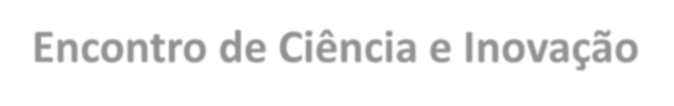 Encontro de Ciência e Inovação
2023
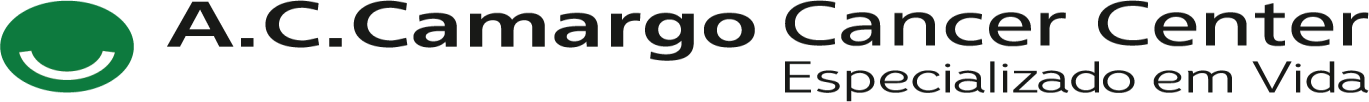 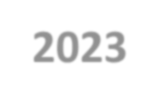 Avaliação da expressão de microRNAs em carcinoma mucoepidermoide metastático e não metastático
M. E. S. Trevizani; K. K. Oliveira; F. A. Marchi; D. Bizinelli; F. V. Mariano; C. P. Nagano; F. D. Costa; C. A. L. Pinto; L. P. Kowalski; S. V. Lourenço; C. M. C. Camillo
OBJETIVO
O objetivo do presente estudo é confirmar a expressão diferencial  de miRNAs, identificados em estudo prévio do nosso grupo, em  amostras de carcinoma mucoepidermoide não metastáticas, com
RESULTADOS E CONCLUSÕES
Como resultados parciais, a partir de 7 amostras foi analisado  um conjunto de 8 miRNAs, sendo que 7 apresentaram  resultados conclusivos.
INTRODUÇÃO
Os tumores de glândula salivar são um grupo heterogêneo  de lesões, sendo o carcinoma mucoepidermoide (MEC) a  neoplasia maligna mais frequente; ocorre principalmente  na glândula parótida e é caracterizado de acordo com o seu  grau histológico. A metástase pode ocorrer nos linfonodos  ou à distância, sendo normalmente relacionada a casos de  alto grau histológico e com um pior prognóstico (Guzzo et al  2010).
Afim de refinar o diagnóstico e o tratamento da doença, é  necessário conhecer mais profundamente os mecanismos  moleculares envolvidos e identificar biomarcadores. Os  microRNAs (miRNAs), pequenos RNAs não codificantes
metástase	em	linfonodos,	com	metástase	à	distância	e	em
4 miRNAs c/ expressão  equivalente ao perfil
glândulas	salivares	histologicamente	normais,	e	determinar	os
não neoplásicas x não metastáticas
RNAs	mensageiros	alvos	desses	miRNAs,	associando	a	sua
1 miRNA c/ expressão  equivalente ao perfil
expressão com características demográficas, clínicas e patológicas
dos tumores.
não metastáticas x metástase linfonodal
MÉTODOS
não neoplásicas x metástase a distância
não neoplásicas x metástase linfonodal
Sem expressão  equivalente ao  perfil
Metastaticas
30 amostras  coletadas no  Camargo Cancer  Center de A.C.
envolvidos  mensageiros  marcadores
na	regulação	pós-transcricional	de	RNAs
Extração do RNA e  Síntese de cDNA
não metastáticas x metástase a distância
Não Metastaticas
alvos,	foram	descritos	como	possíveis
genéticos	utilizados	no	diagnóstico,
Sem potencial
metastático definido
metástase linfonodal x metástase a distância
classificação e prognóstico de tumores (Dos Santos et al  2021).
Em nosso estudo foi possível identificar microRNAs associados  ao potencial metastático em carcinoma mucoepidermoide.
A determinação de um perfil de miRNAs permite um melhor  entendimento das bases moleculares dessas lesões e um  melhor direcionamento do tratamento em paciente com perfil  mais ou menos agressivo da doença.
O sistema Fast Real -Time PCR System  7900HT (Applied Biosystems) fará a  detecção dos produtos.
RT-PCR Tempo  real
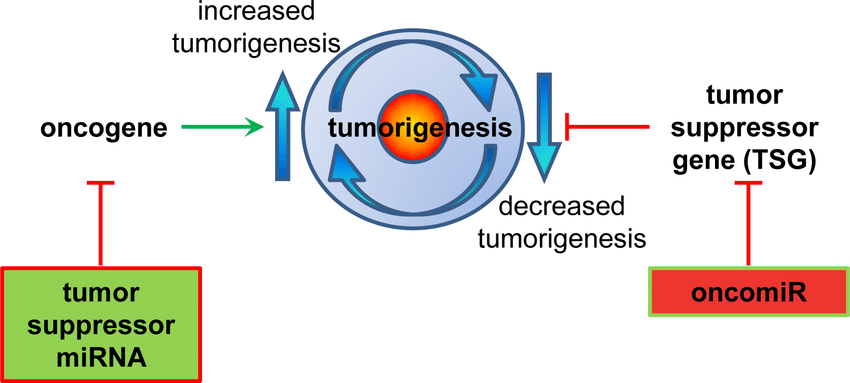 Normalização dos resultados de acordo com a  expressão de microRNA controle
Referências: Dos Santos, E. S., Normando, A., Scarini, J. F., Crescencio, L. R.,  de Lima-Souza, R. A., Mariano, F. V., & Leme, A. (2021). Diagnostic and  prognostic value of miRNAs on salivary gland tumors: a systematic review  and meta-analysis. Oral and maxillofacial surgery, 25(4), 445–456.
Guzzo, M., Locati, L. D., Prott, F. J., Gatta, G., McGurk, M., & Licitra, L. (2010).
Quantificação relativa: o resultado  final é expresso como o aumento ou  diminuição da expressão de um  microRNA quando comparado com a  expressão no pool de amostras não-  neoplásicas
Análise estatística:
-Teste qui-quadrado
-Teste exato de Fisher
Figura 1. Papel da regulação do miRNA na tumorigênese.
Fonte: Shah, N. M (2013). Understanding the role of NRF2-regulated
miRNAs in human malignancies. Oncotarget, 4(8), 1130–1142.
Major	and	minor	salivary	gland	tumors.	Critical	reviews	in
oncology/hematology, 74(2), 134–148.